Конкурс
«Самый классный классный!»
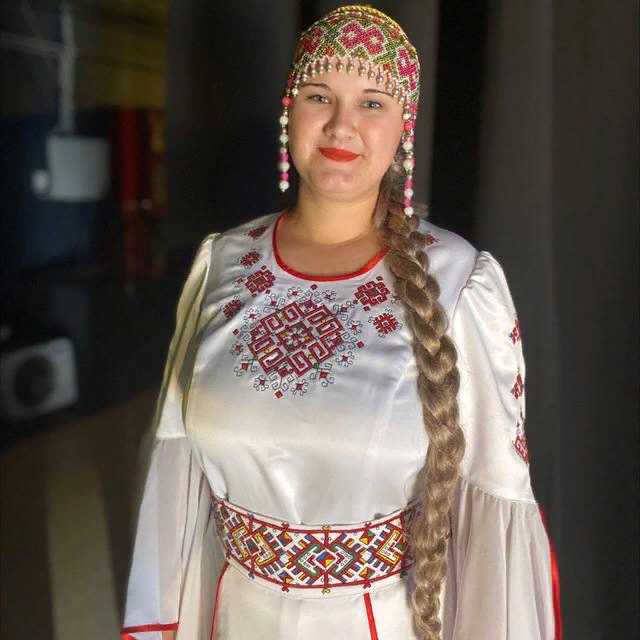 Девиз: учитель должен стать детям другом, раскрыть богатство их души.
Участница: Семёнова Зоя    Григорьевна
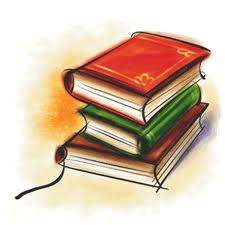 В 2018 году закончила «Чебоксарское музыкальное училище им. Ф. П. Павлова»
В 2023 году закончила «Чебоксарский институт культуры и искусств» и получила диплом специалиста: артист-вокалист и преподаватель.

В настоящий момент работаю учителем музыки и изобразительного искусства.  
   В должности классного руководителя – работаю второй год ( в 8 классе).
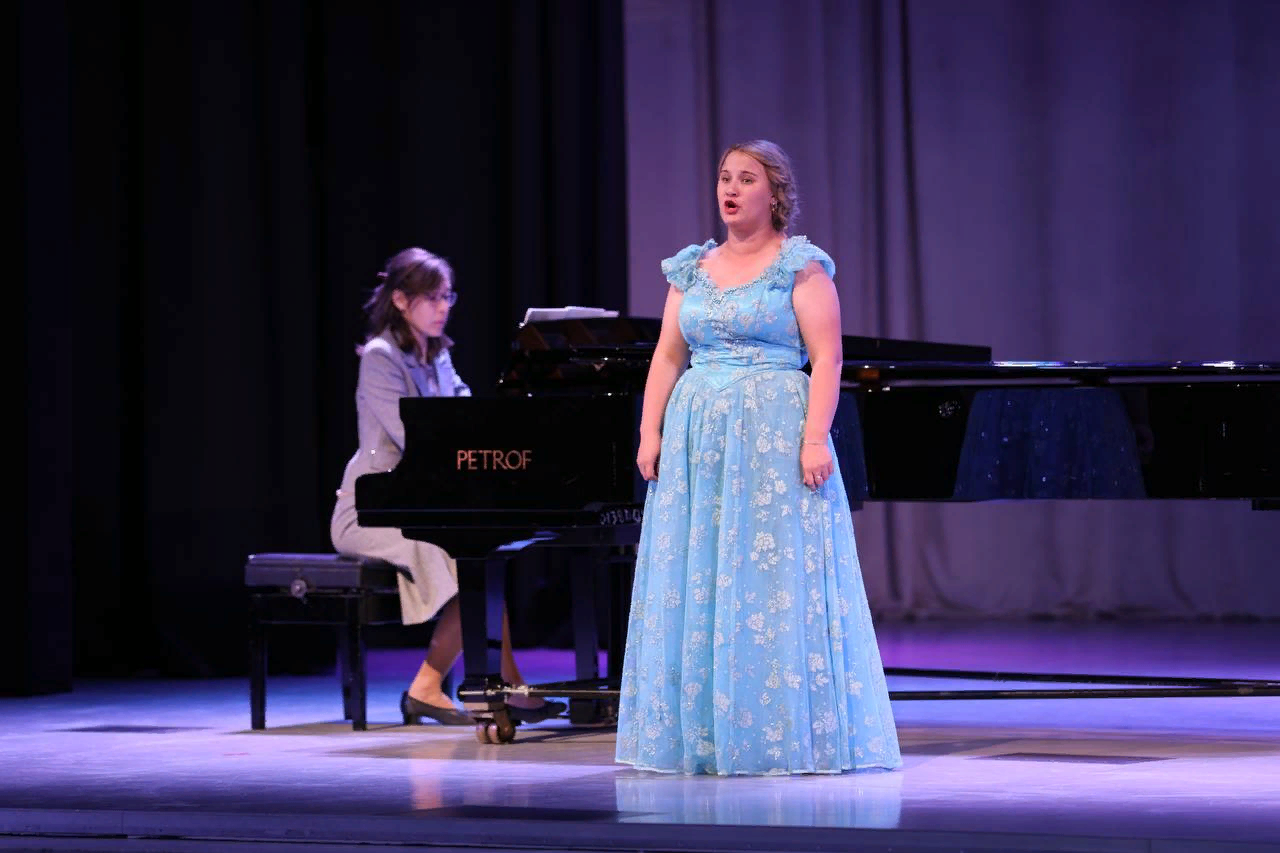 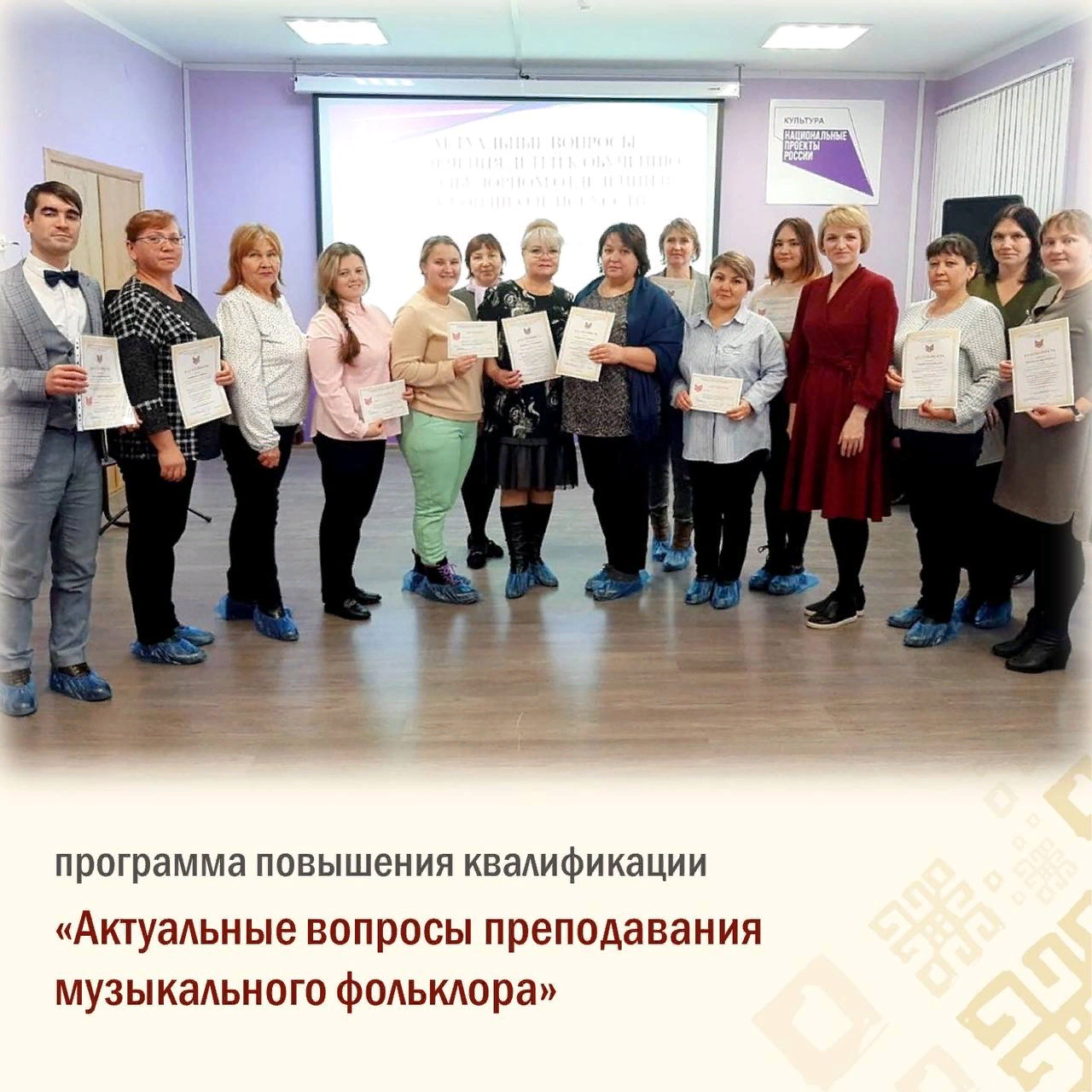 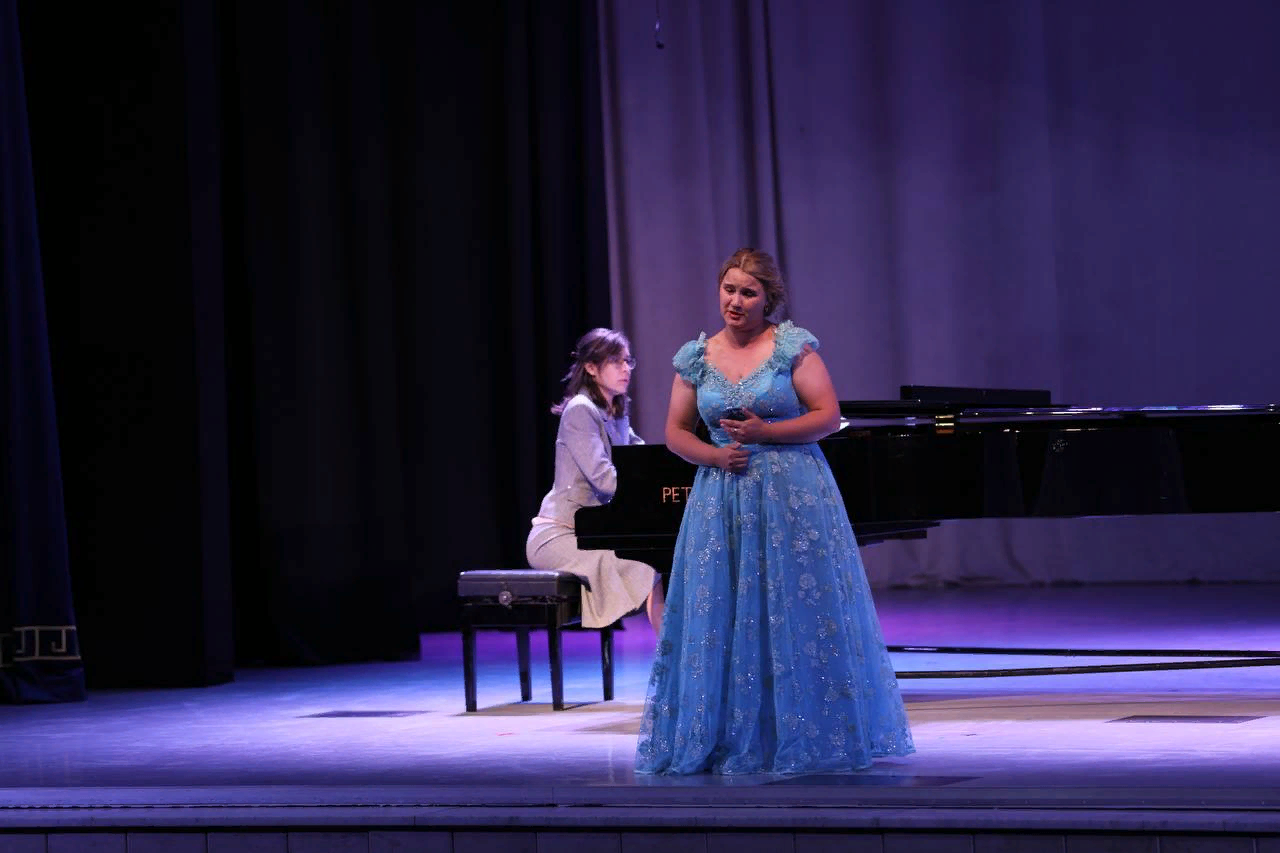 Мой класс-это загадочный мир.  Это мир, где каждый день происходят интересные события великие открытия и удивительные беседы. Это мой мир! И в этом мире необходимо  создать все условия для  развития творческого потенциала ученика, всё, чтобы каждый ребёнок был доволен собой и готовился к жизни, которая  ждёт его за порогом школы.
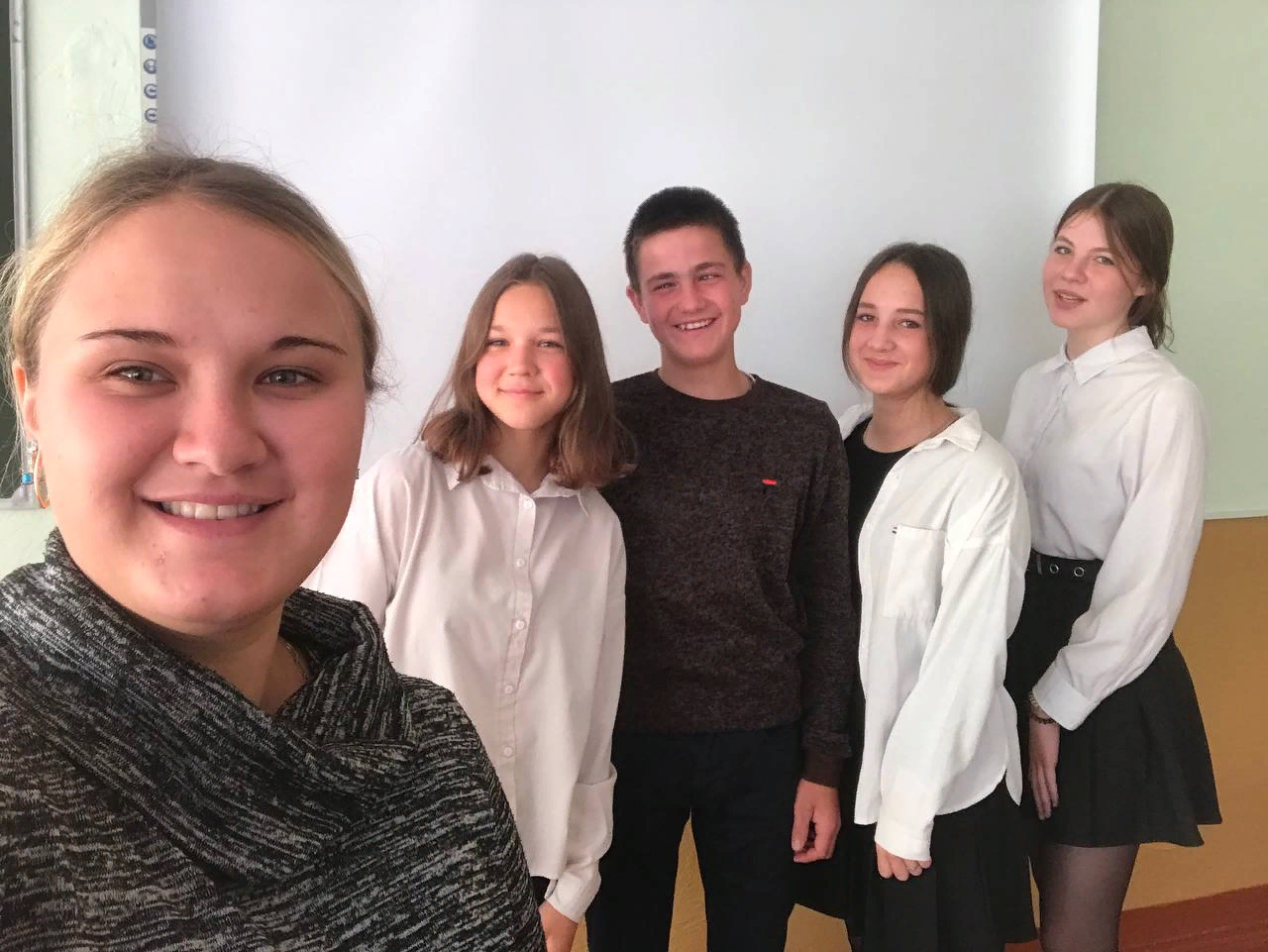 Я считаю, что каждый ребёнок талантлив 
по-своему. Только при условии бережного
отношения к малейшим проявлениям
творчества можно развивать в ребёнке 
по-настоящему творческую личность. 





Я, как педагог,
 как классный руководитель
стараюсь сотрудничать с детьми, показывая
им пример на личном опыте.
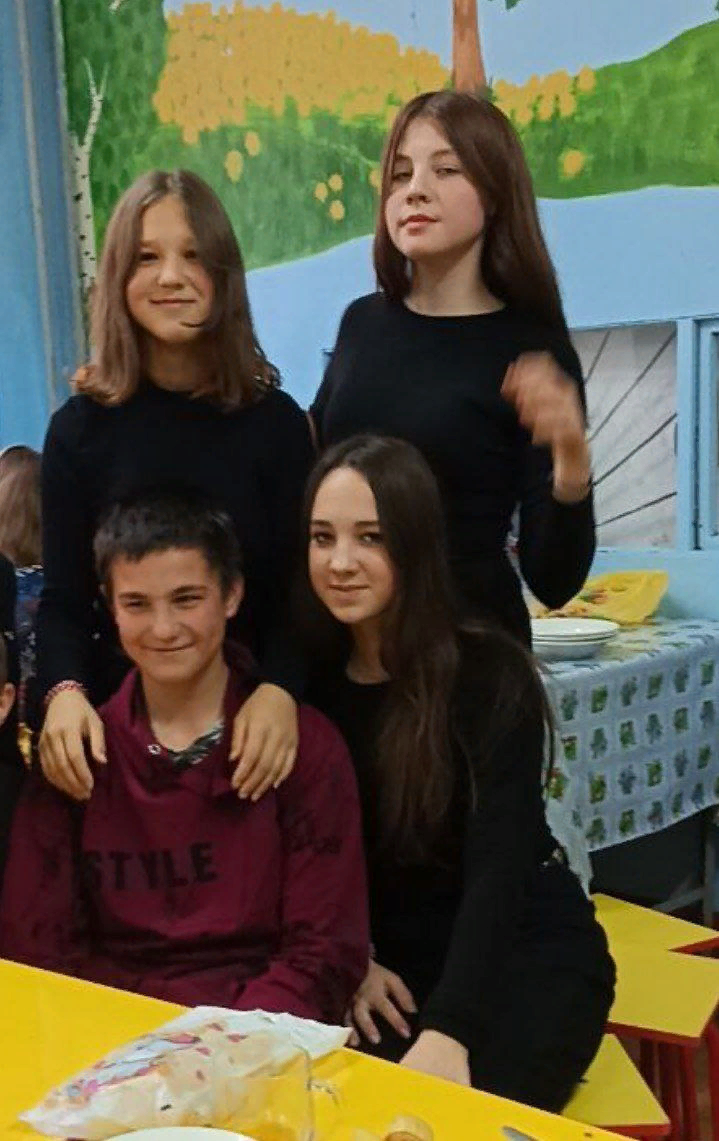 Цель воспитательной программы
Создание условий для интеллектуального, нравственного, эстетического развития личности каждого ребёнка.
Не запрещать, а направлять;
Не управлять, а соуправлять;
Не принуждать, а убеждать;
Не командовать, а организовывать;
Не ограничивать, а предоставлять свободу выбора.
Задачи воспитательной программы
• организация единого  дружного классного коллектива
 
• развитие самоуправления  в классе, участие в творческих и общественных делах школы различной направленности; 
 
• содействие формированию сознательного отношения учащихся к своей жизни, здоровью, а также к жизни и здоровью окружающих людей; 
 
              • вовлечение учащихся в систему дополнительного образования с целью        
               обеспечения самореализации личности; 
 
                   •  привлечение родительской общественности к участию в жизни                  
                         классного коллектива. 
 
                                    • воспитание учеников в духе демократии, личностного   
                                  достоинства, уважения прав человека, гражданственности,  
                              патриотизма.
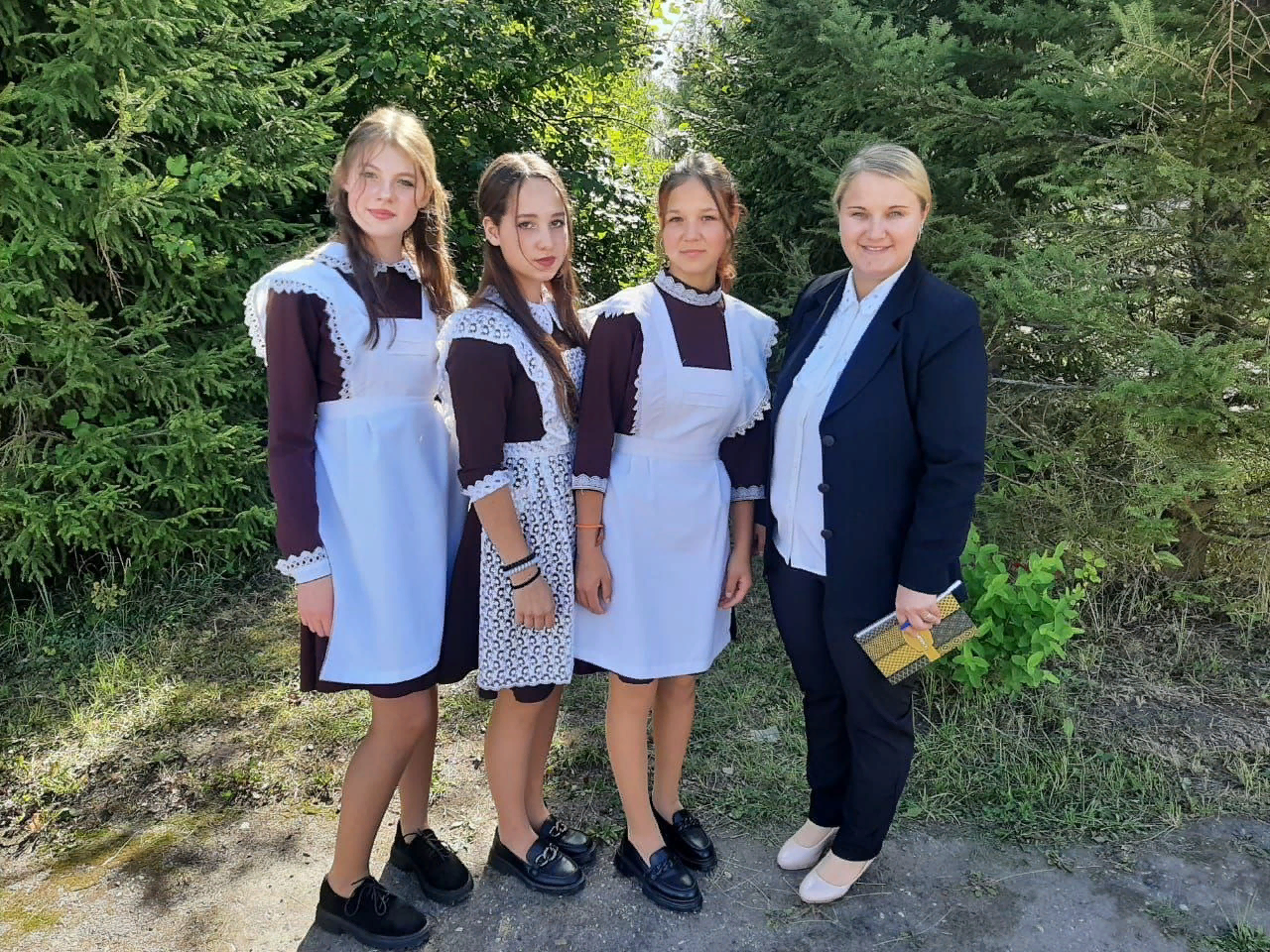 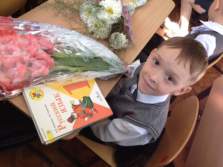 День знаний
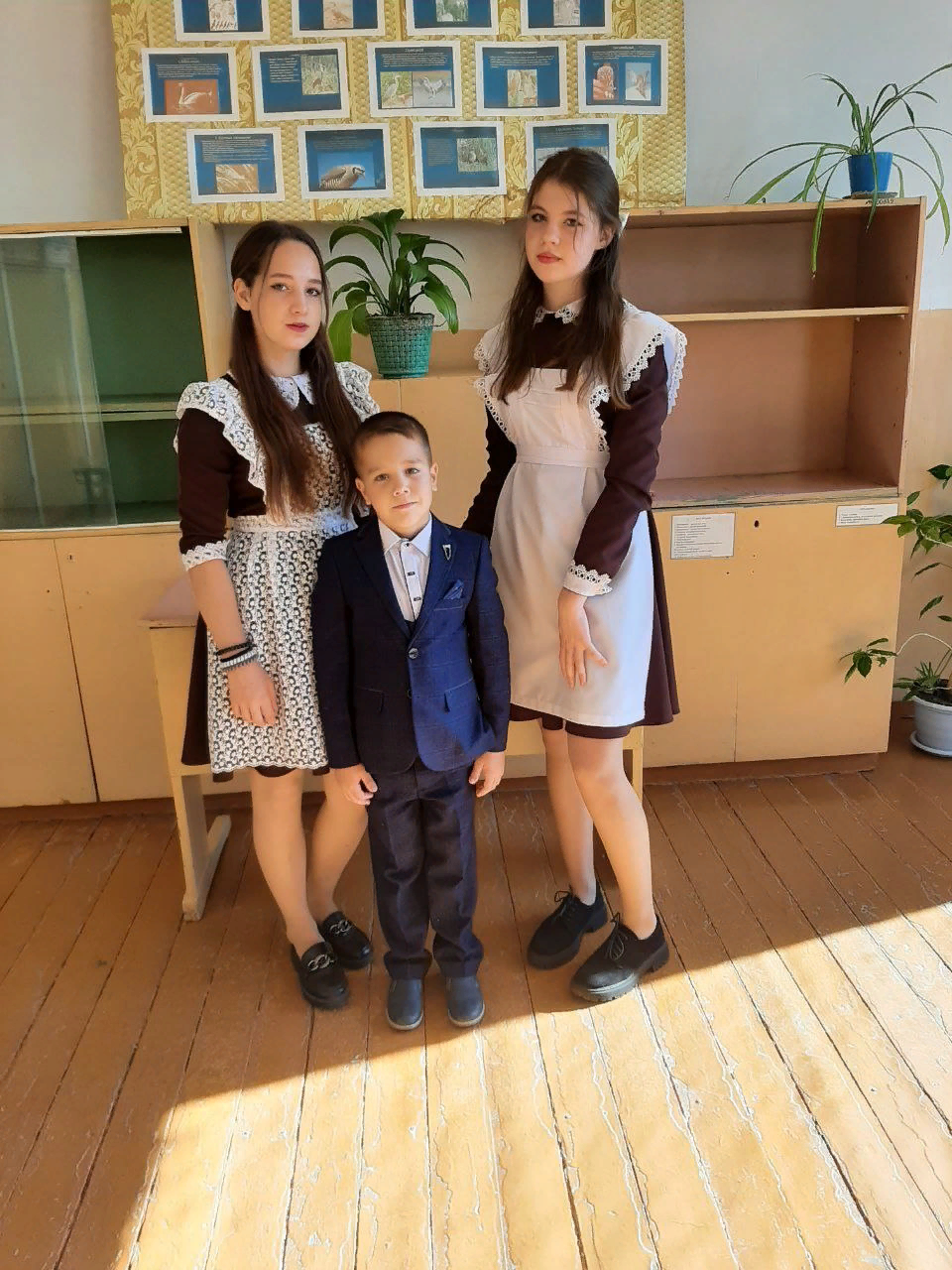 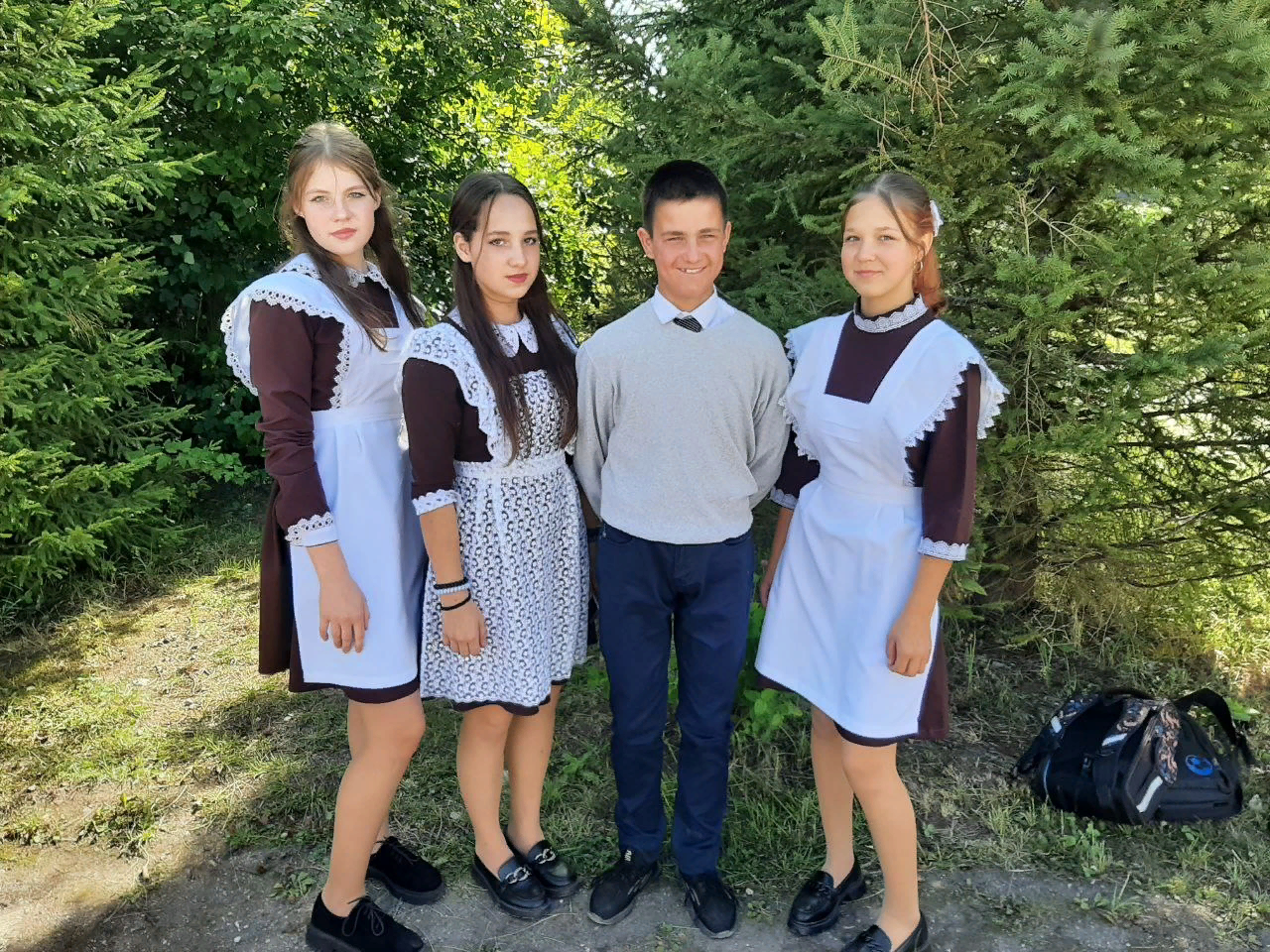 Нежарким солнышком согреты,Леса еще листвой одеты.У первоклассников букеты.День хоть и грустный и веселый,Грустишь ты: — До свиданья, лето!И радуешься: — Здравствуй, школа!
Наши дорогие и любимые мамы!
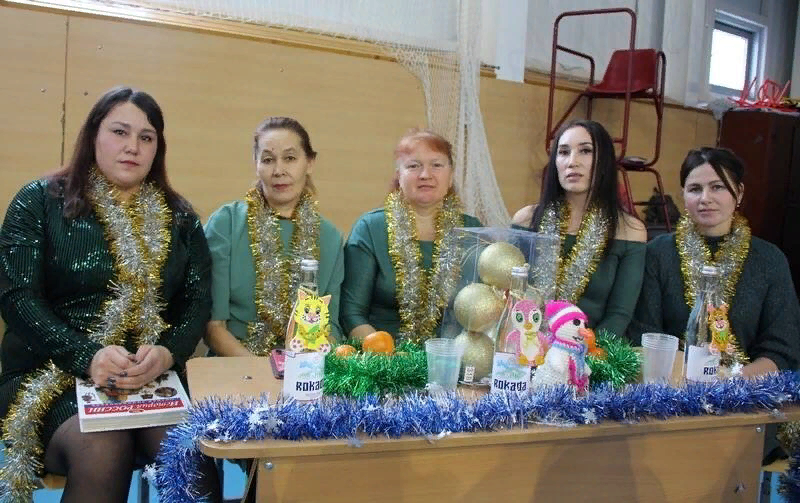 Мы встречали Новый 2024 год
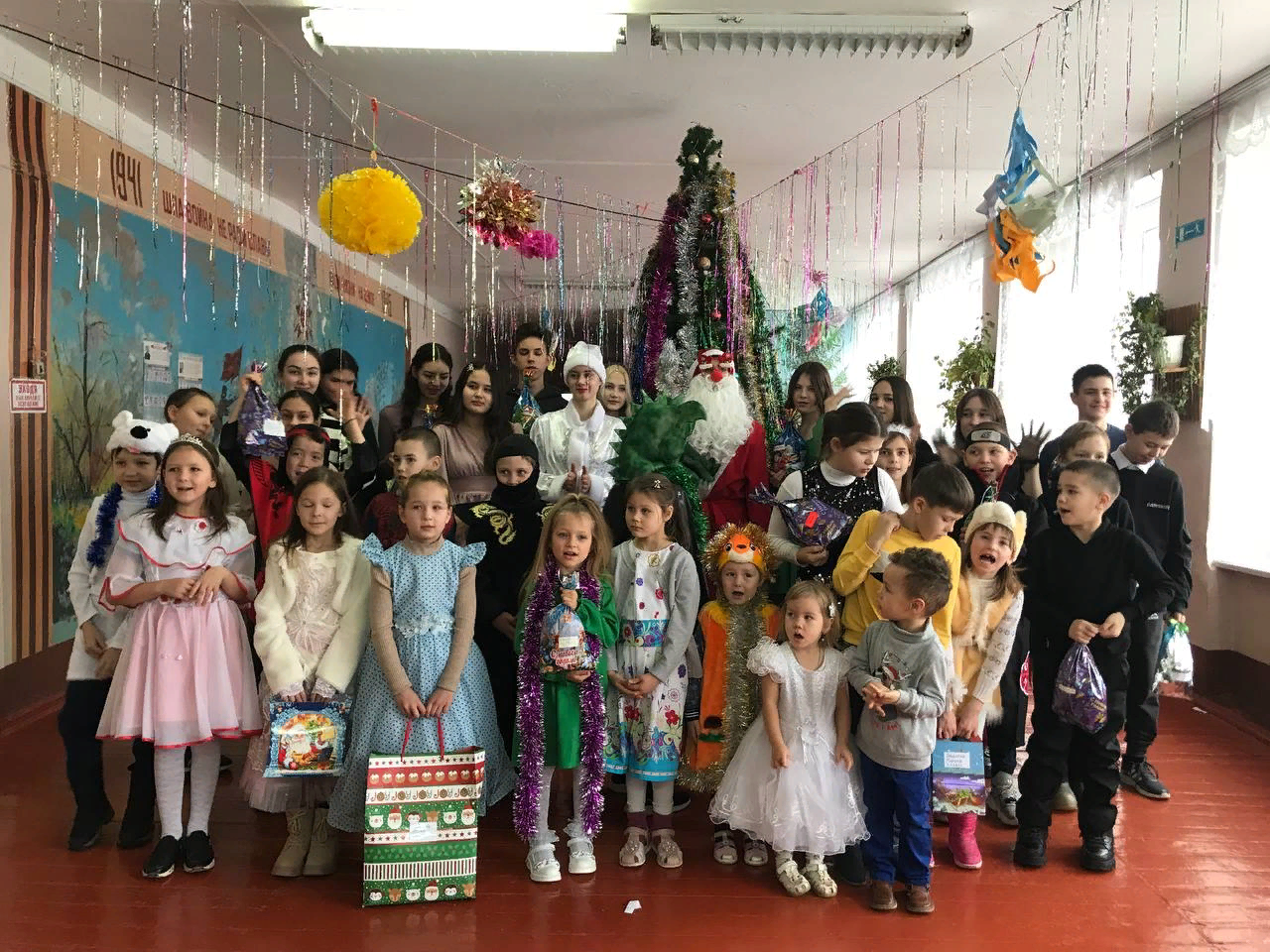 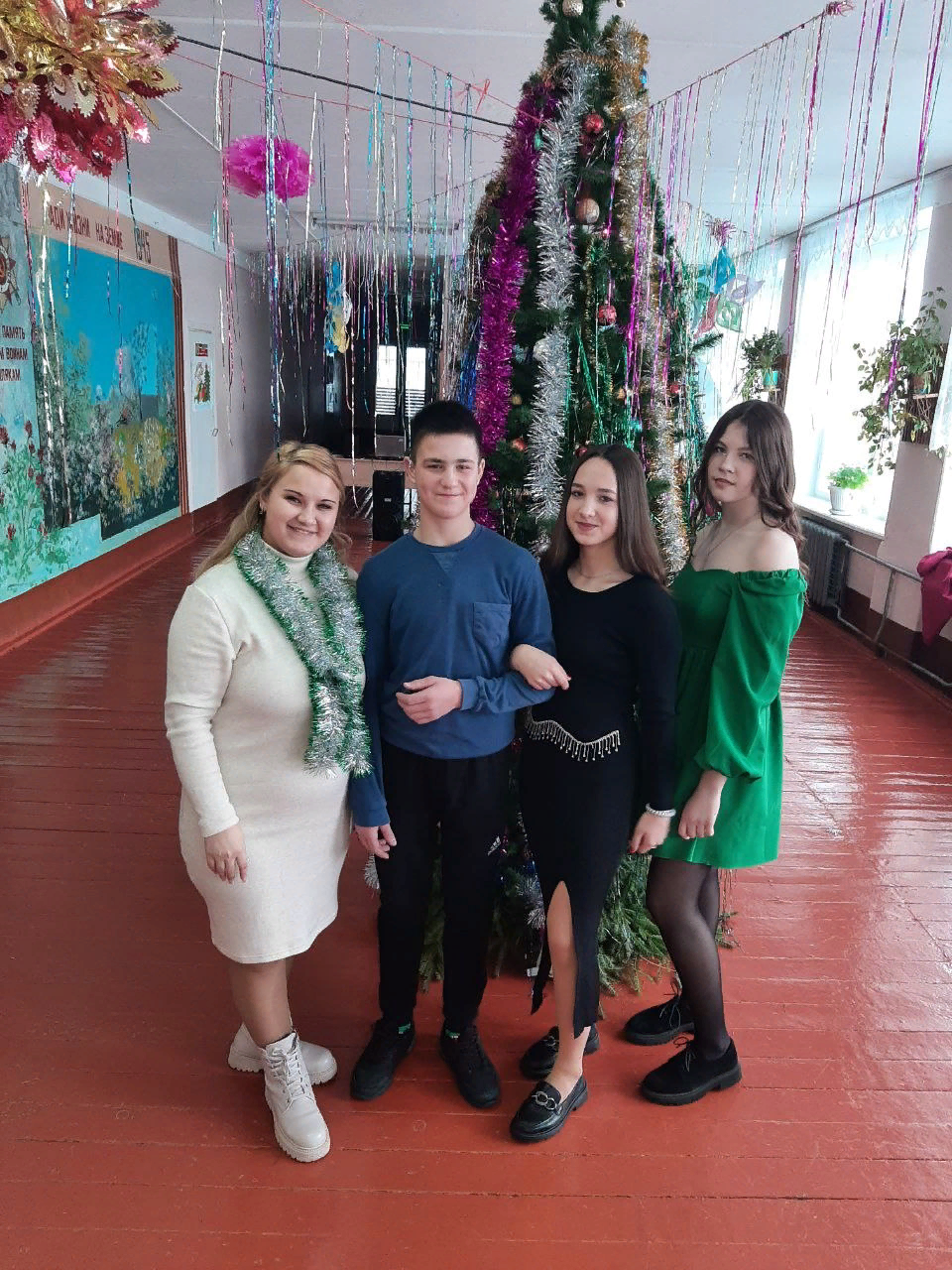 От звезд и огней блестит небосвод.Взрослые рады и дети.Снова на Землю сошел Новый год.И побежал по планете.Промчался по селам и городам,Зиму встречая и лето.Через минутку заглянет и к намМы его с радостью встретим.И он нам подарит новый рассвет,Сделав виток по планете.Более щедрого праздника нет –Он самый прекрасный на Свете!
Республиканский конкурс хоровых и вокальных коллективов
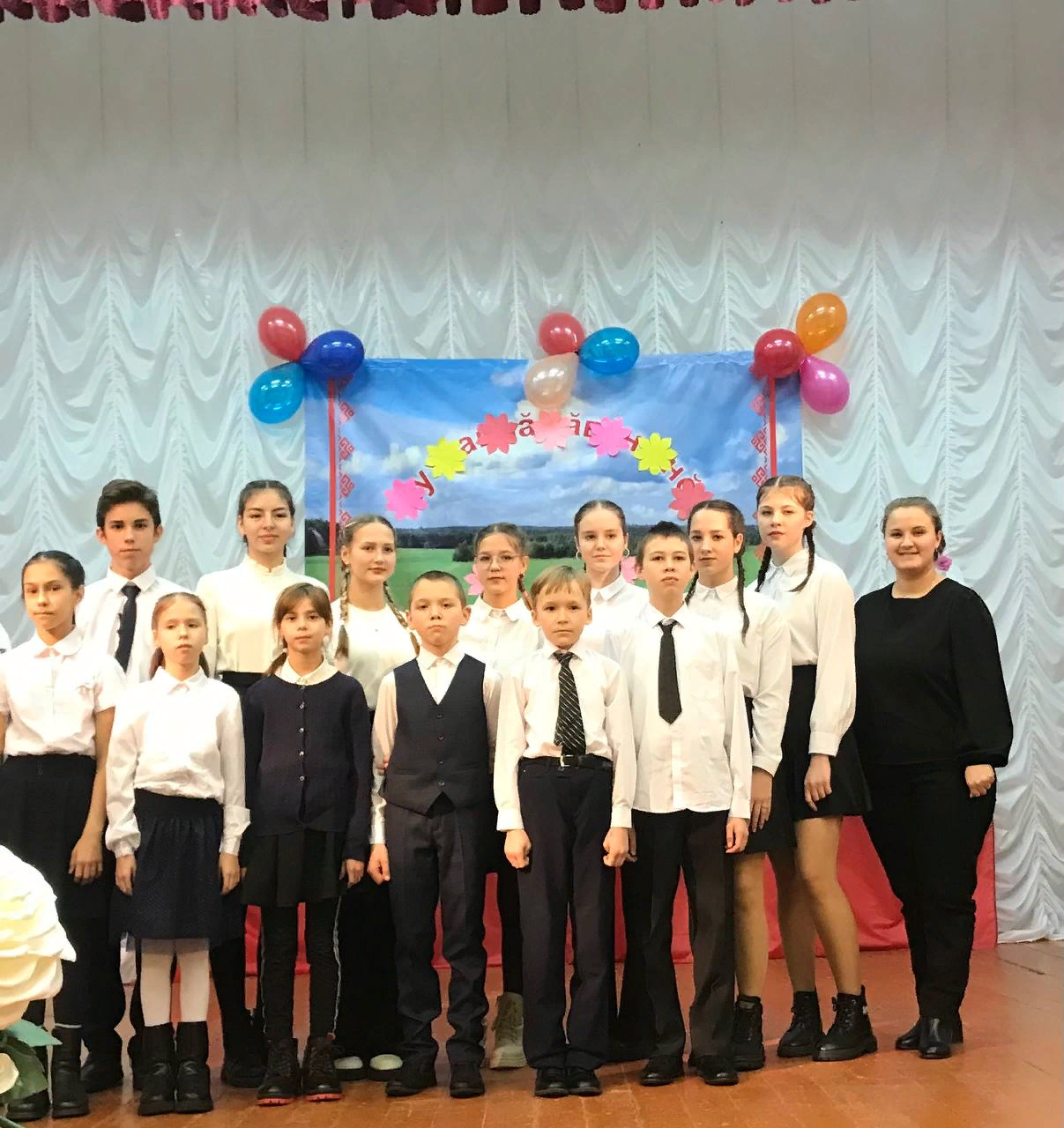 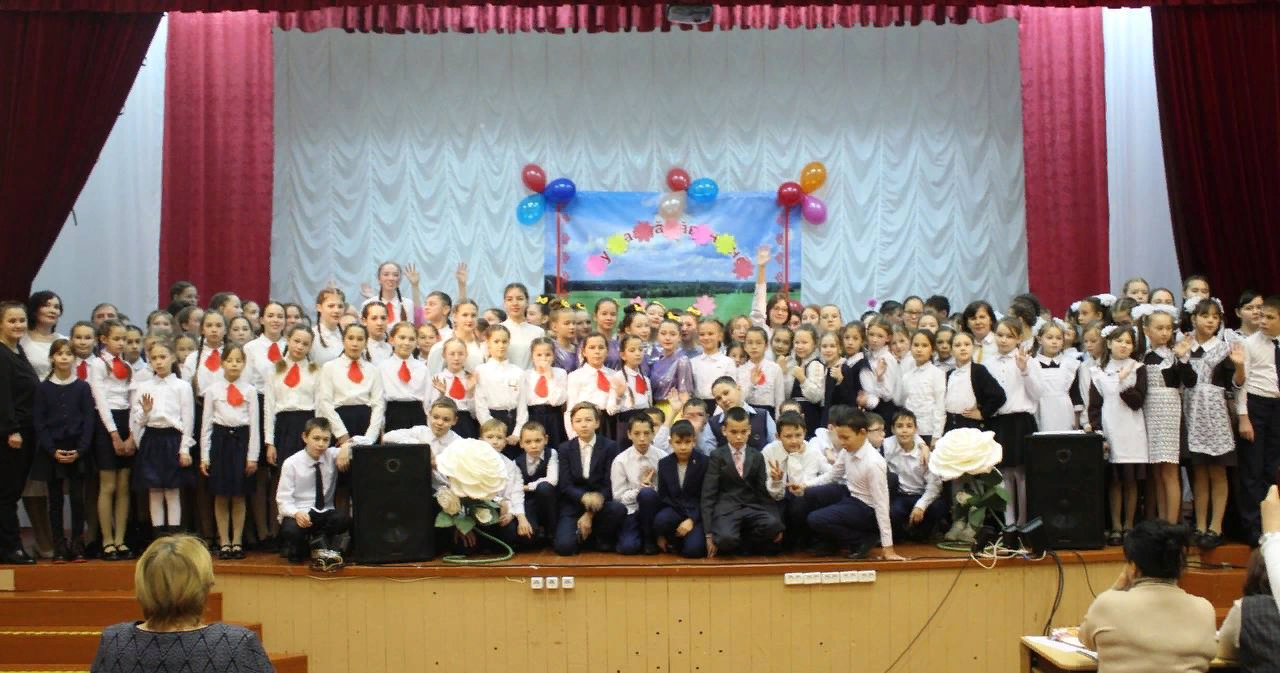 Открытие Центра сопровождения и социализации подростков «Мы рядом »
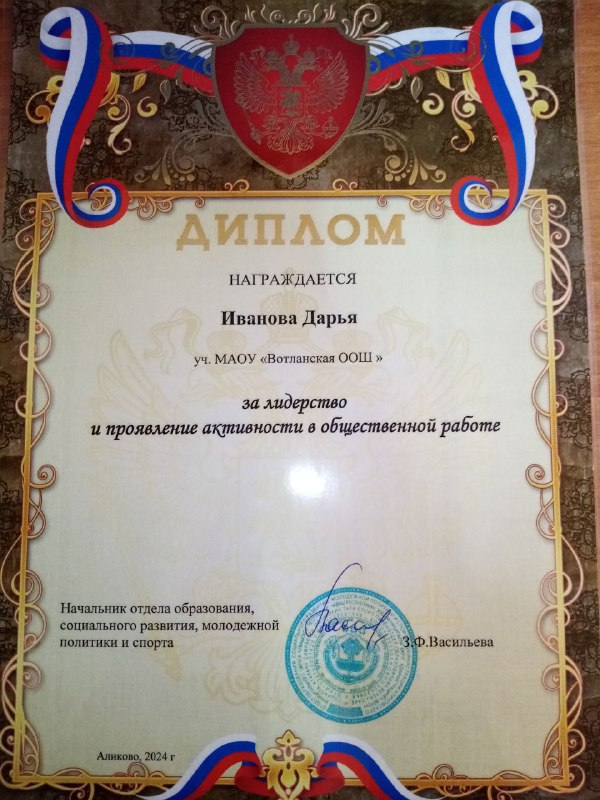 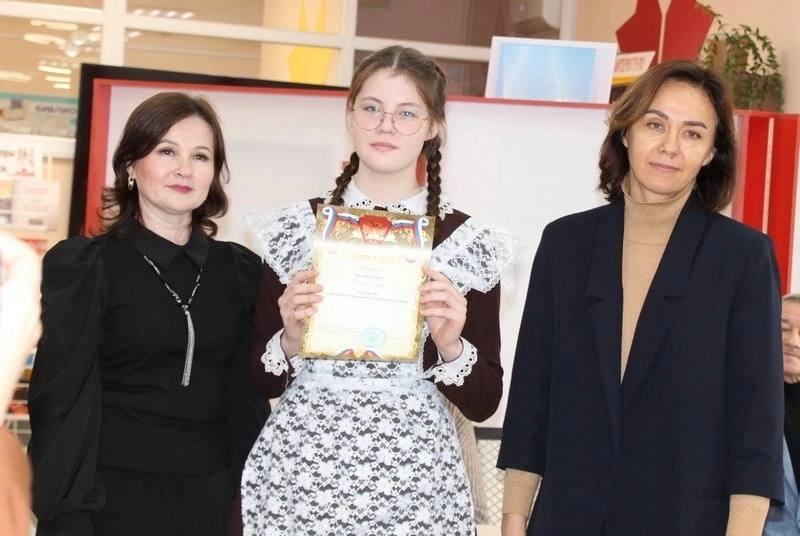 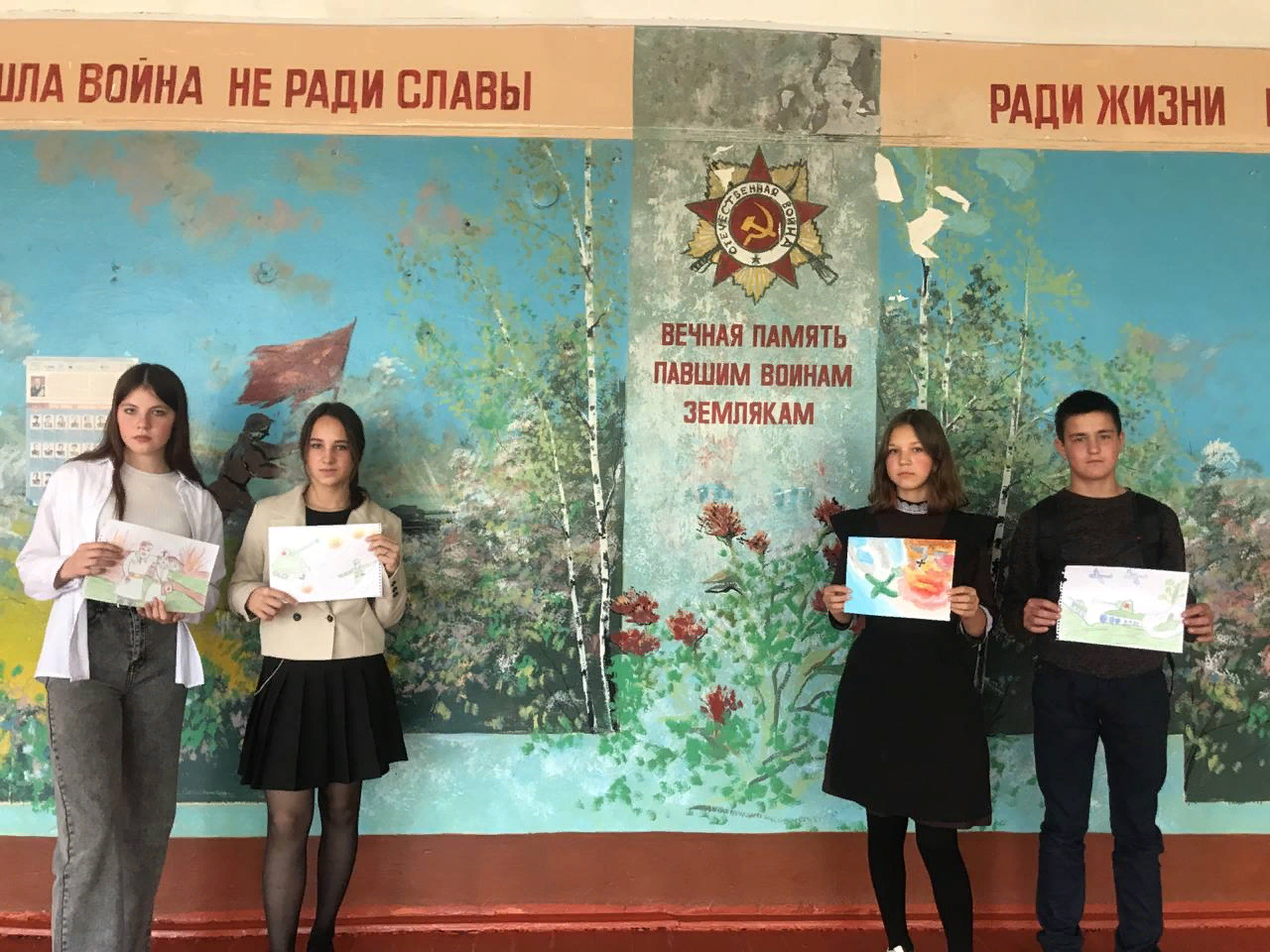 Наши руки не для скуки
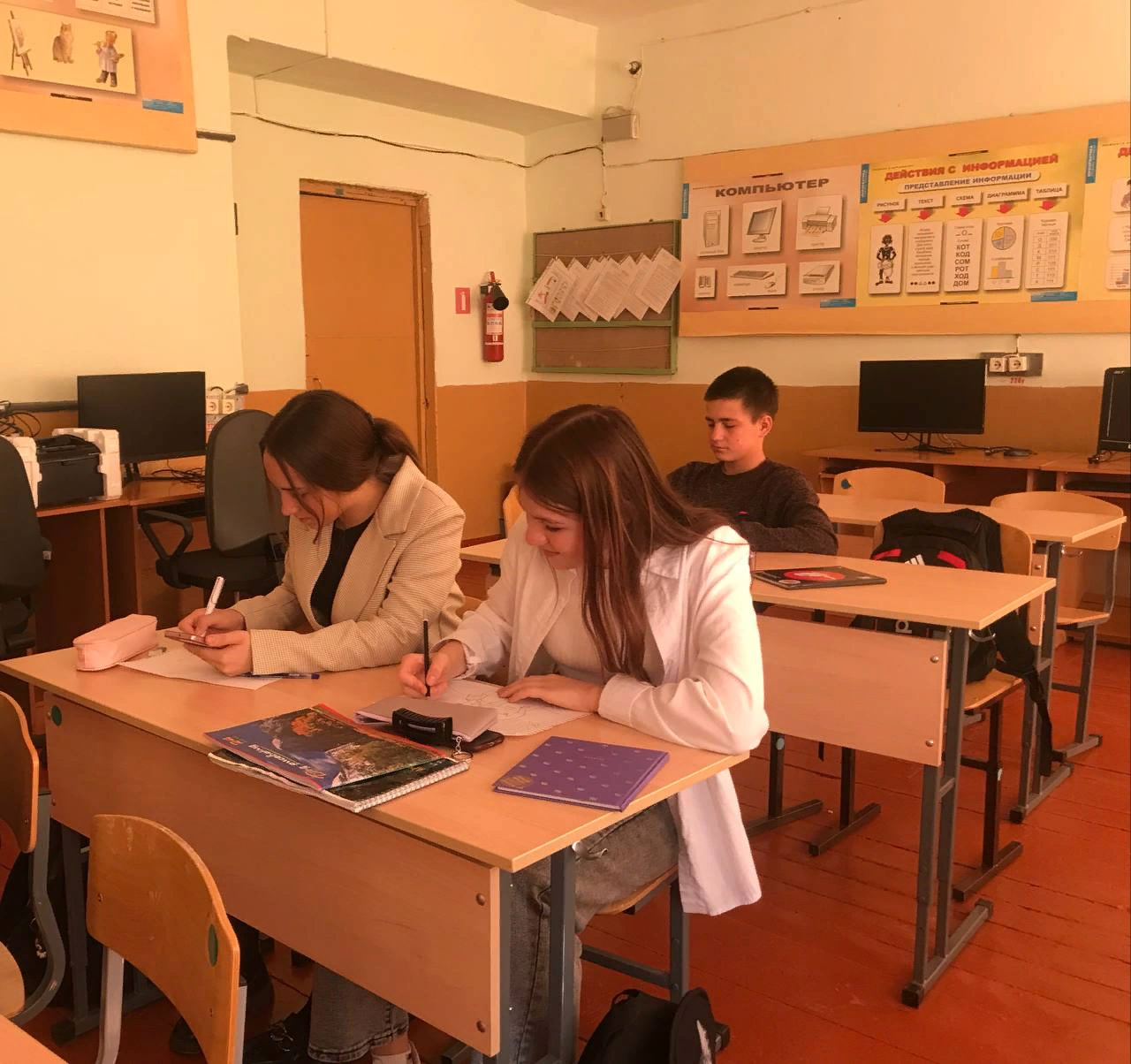 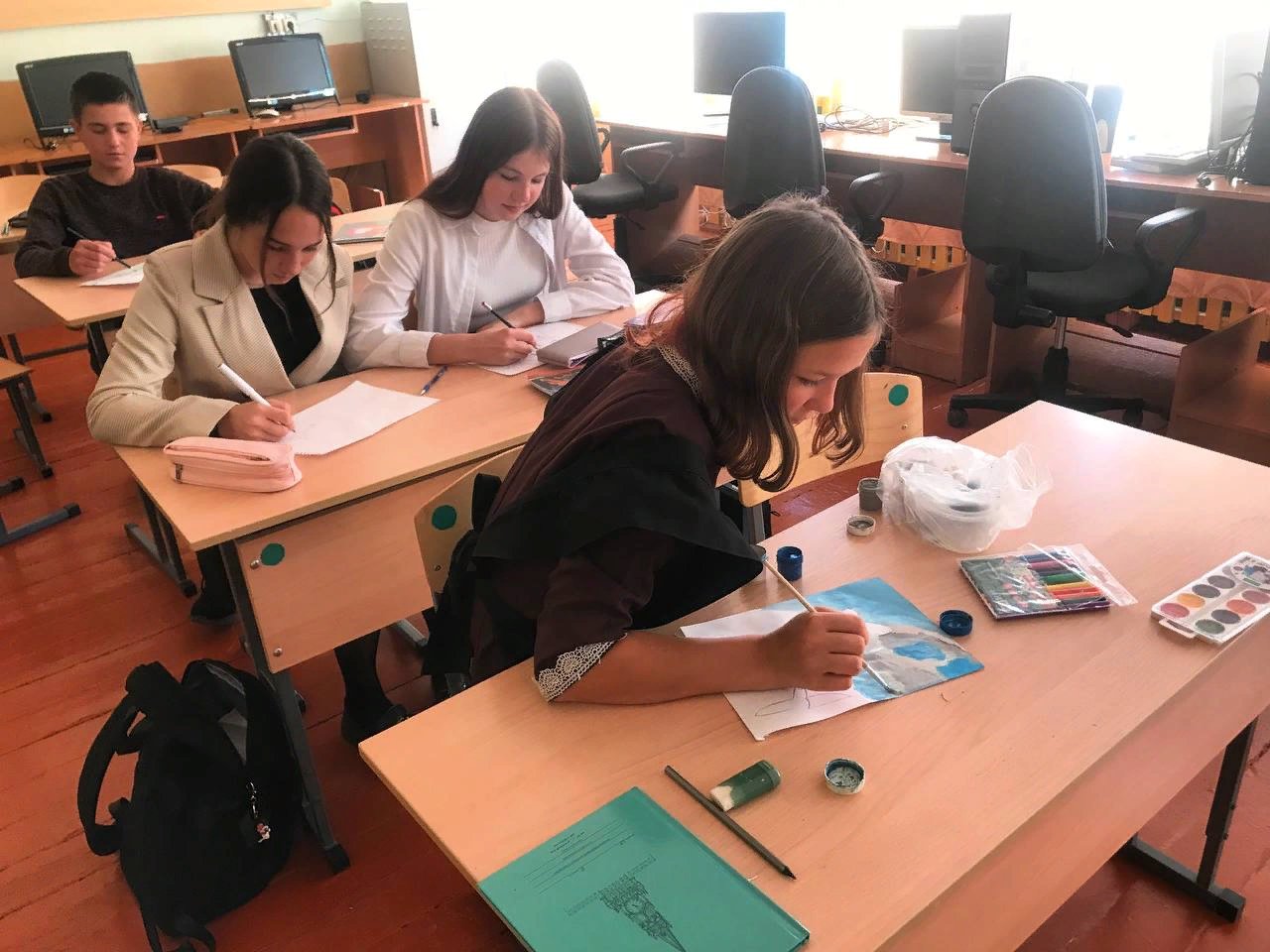 В моем классном коллективе существуют свои сложившиеся традиции:

* совместное празднование дней рождения; совместные походы в конце учебного года;

* поздравление и празднование Нового года, 8 Марта, 23 Февраля;

* создание индивидуального и коллективного портфолио, в которое ребята заносят свои достижения и мероприятия, в которых класс участвовал в течение учебного года, фотографии, стихи.

В конце учебного года успехи каждого ребенка отмечается в определенной номинации.
Награды
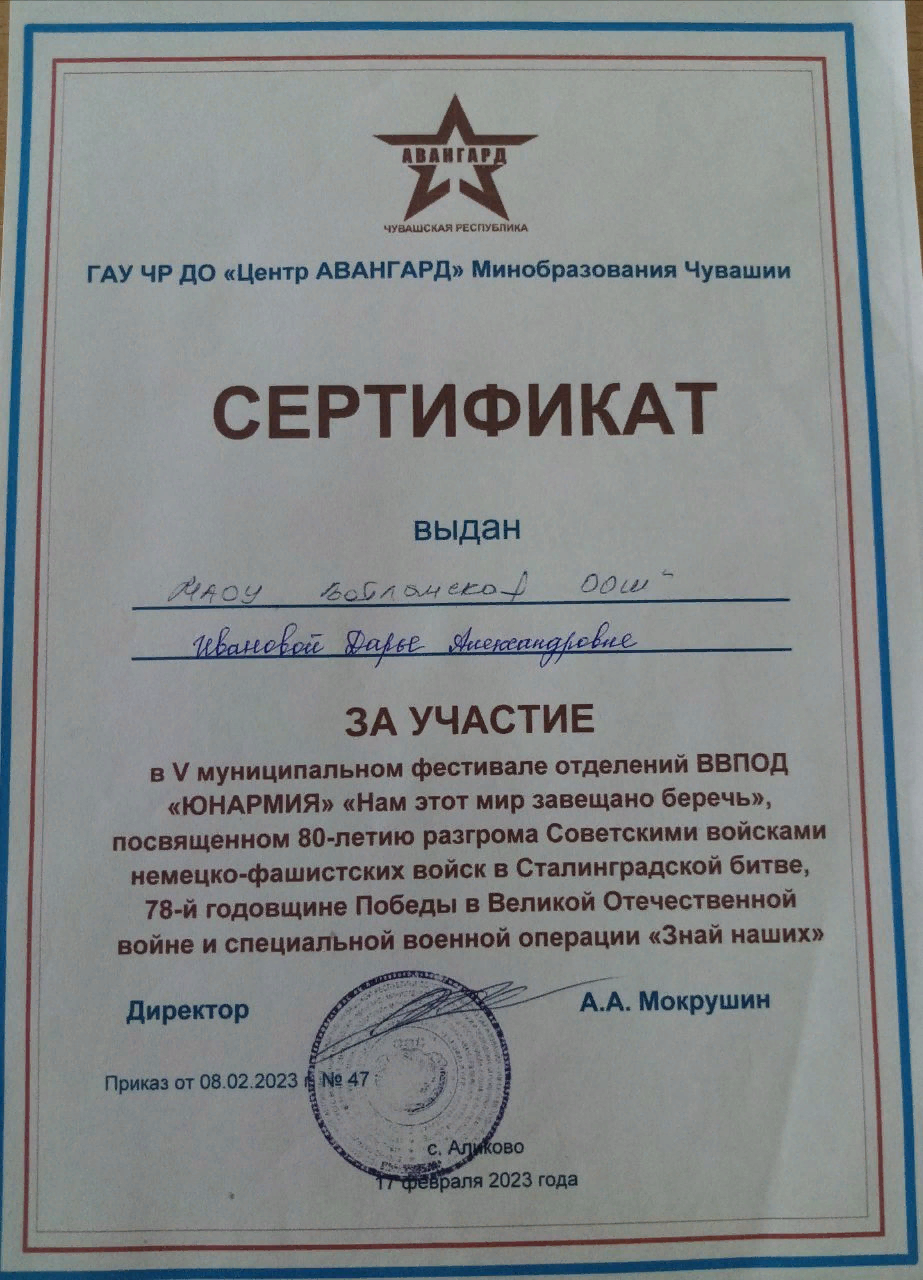 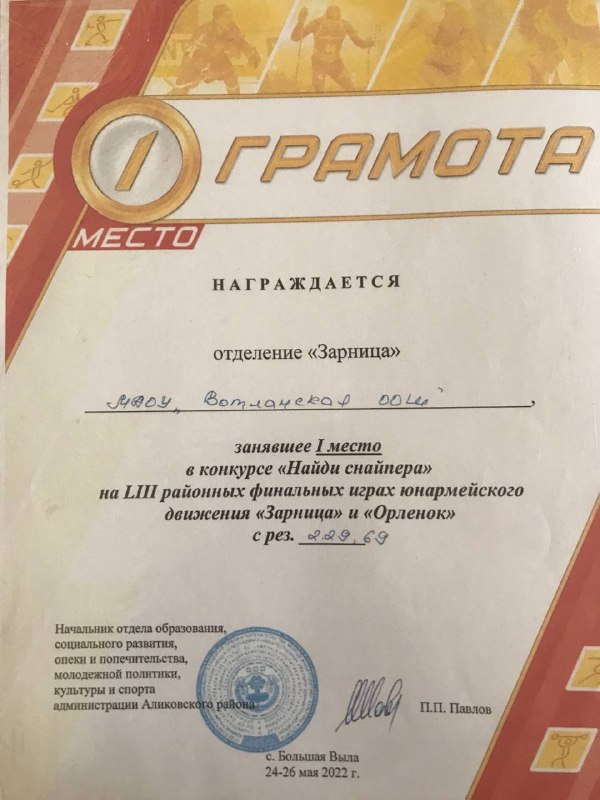 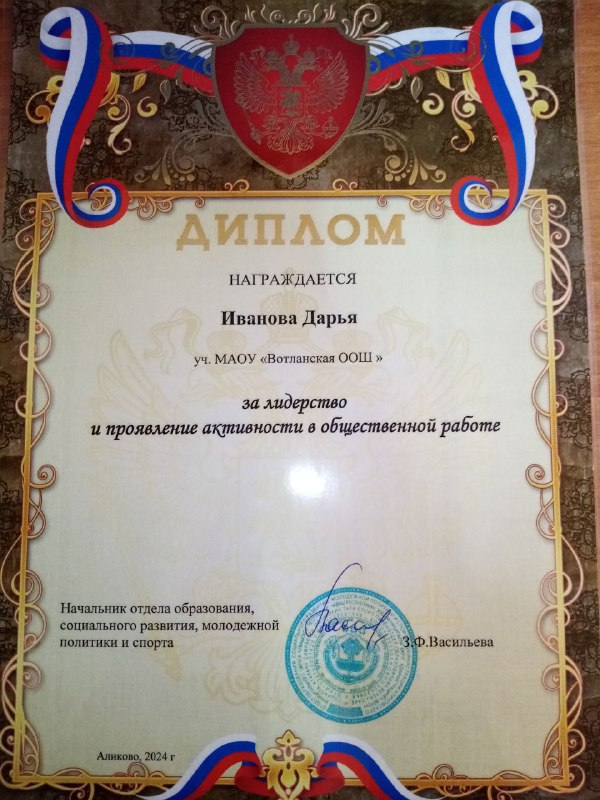 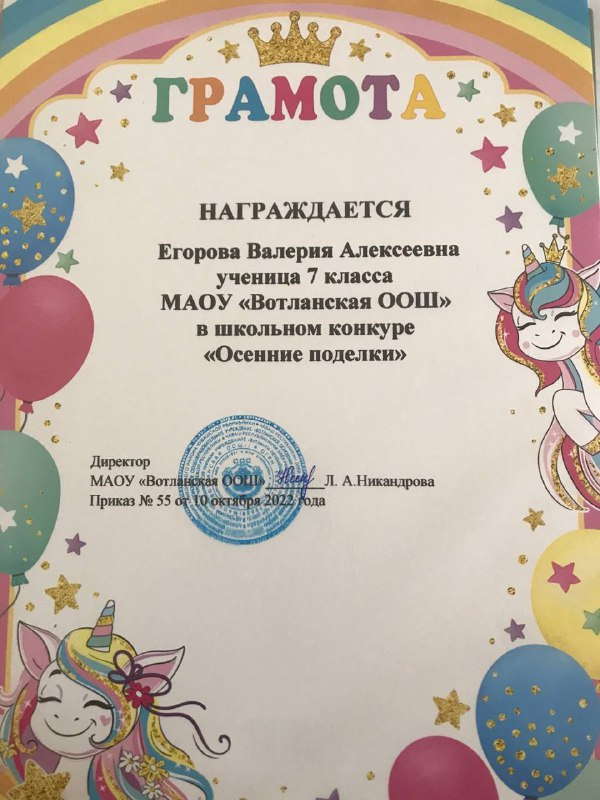 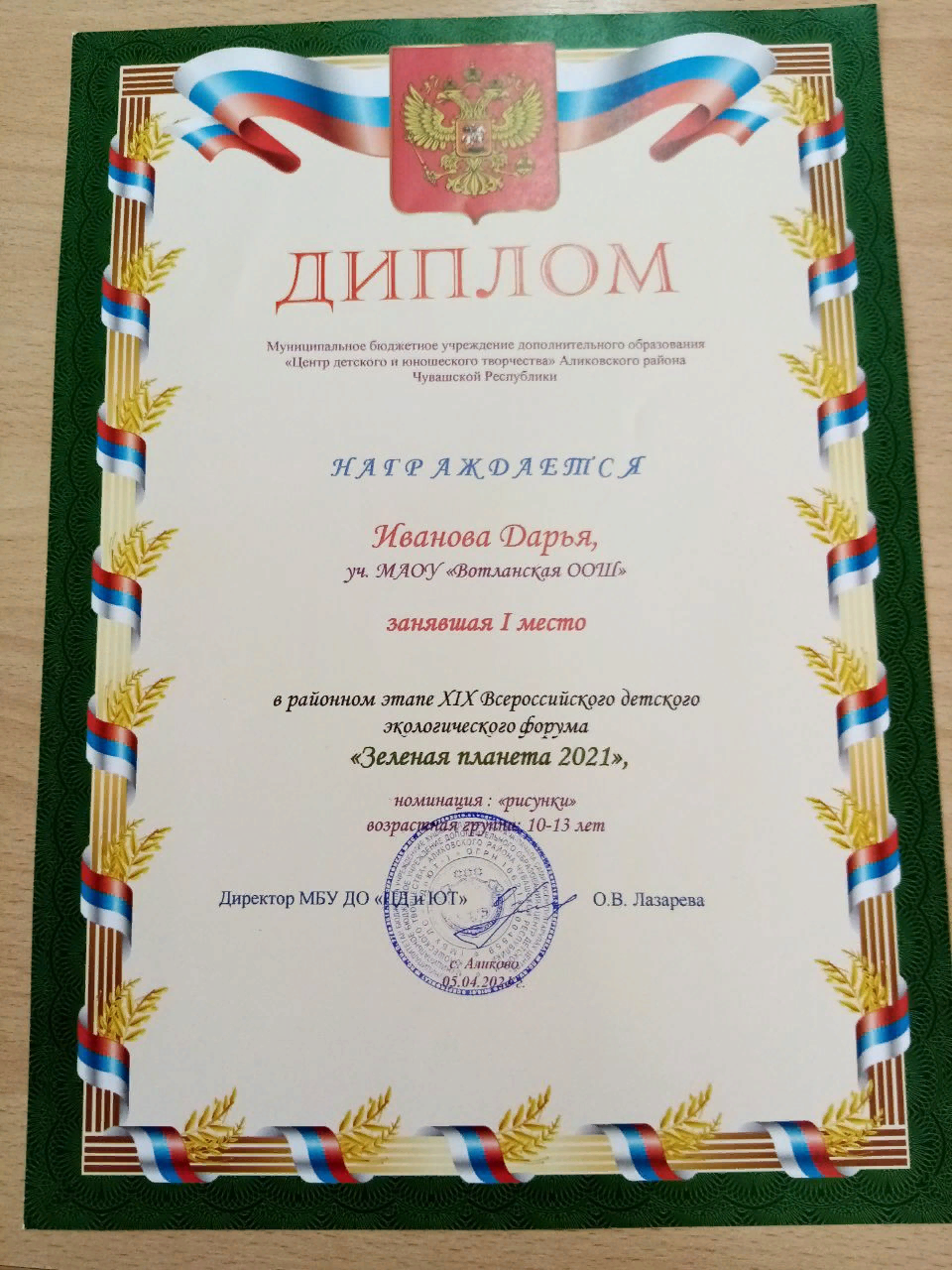 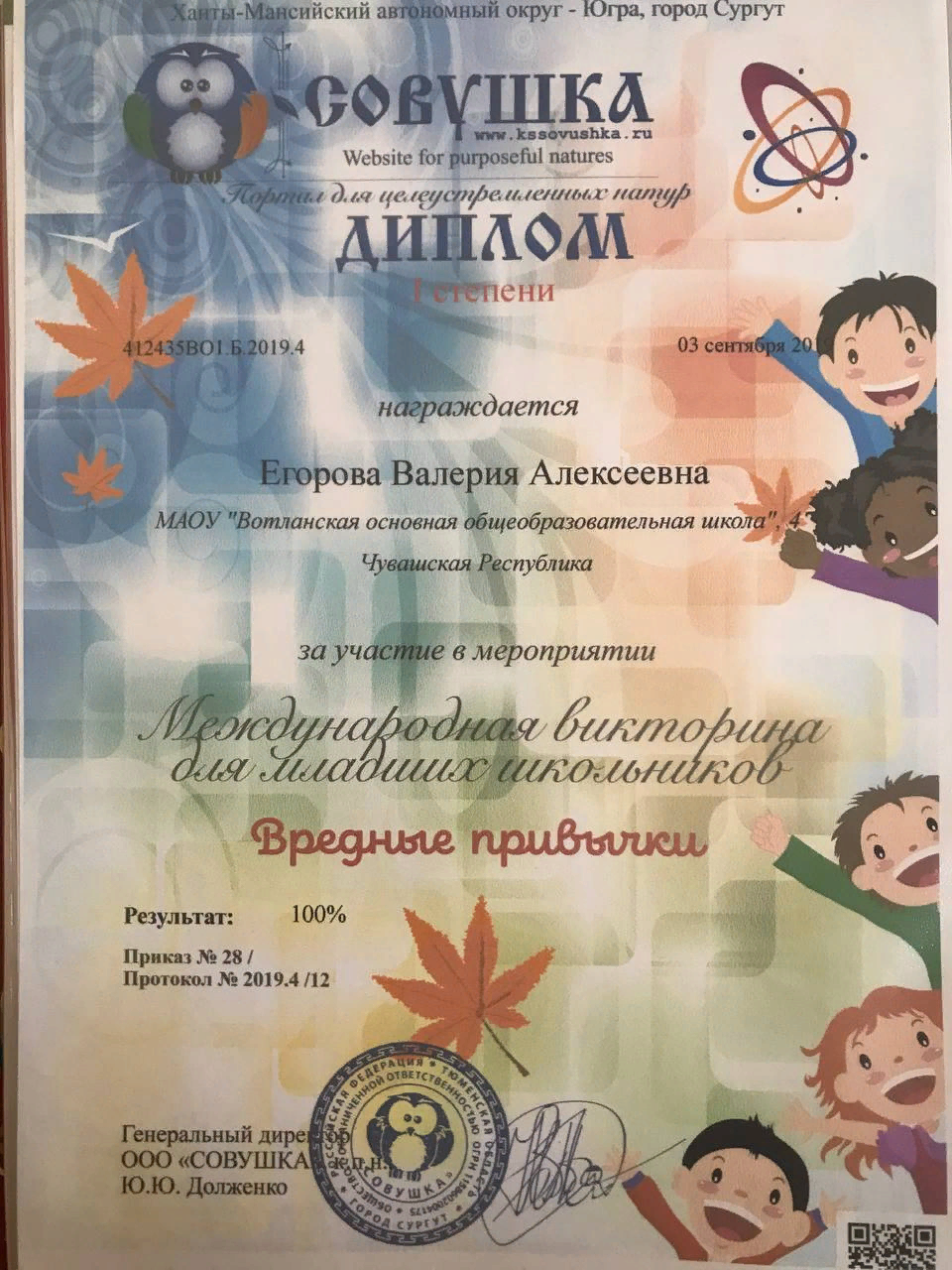 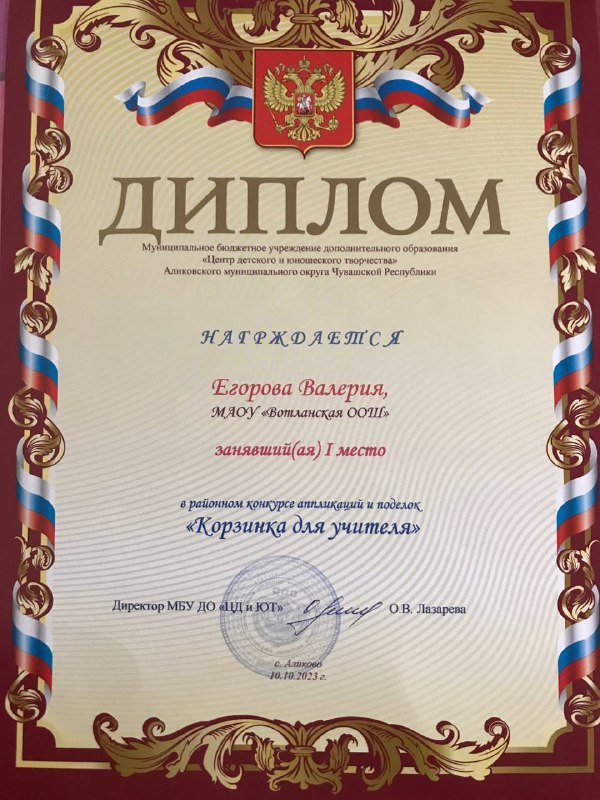 Профессия учителя – нелегка, но я ни разу ещё не пожалела, что выбрала именно её.  В этой работе много трудностей, но суметь их преодолеть и увидеть потом результаты своего труда  –  это доставляет мне радость. Уметь быстро сменить настроение, мимику, интересы – трудно. Этой способностью должен обладать классный руководитель, а я и есть та самая настоящая классная мама!
Сколько было у нас интересного! А сколько дел ёщё предстоит свершить!
Благодарю     за внимание!
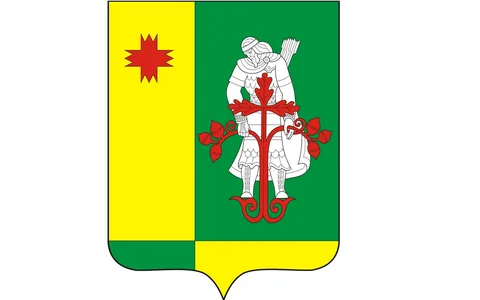